Εξ αποστάσεως διδασκαλία!
Δευτέρα 30 Μαρτίου 2020
Κοίταξε προσεκτικά την εικόνα
1η εικόνα
2η εικόνα
3η εικόνα
4η εικόνα
Τώρα θα πρέπει να διηγηθείς μια ιστορία, γράφοντας στο τετράδιο Γλώσσας, λίγα λόγια για κάθε εικόνα που βλέπεις με τη σειρά.
Πολύ σημαντικό να βάλεις κι έναν τίτλο στην ιστορία σου
Θα πρέπει η ιστορία σου να έχει αρχή (πώς άρχισε η ιστορία, 1η εικόνα), μέση (τι έγινε μετά, 2η και 3η εικόνα) και τέλος( πώς τελείωσε, 4η  εικόνα)
Κάντε κλικ στο παρακάτω σύνδεσμο και παρακολουθήστε ένα video της εκπαιδευτικής τηλεόρασης που θα σε βοηθήσει να κάνεις την επόμενη άσκηση.
http://www.edutv.gr/index.php/glossa-logot/peripeteies-sto-parko-enas-kodikas-fonazei-paragogi-rimaton
Τώρα γράψε κι εσύ ποια ρήματα παράγονται από τις παρακάτω λέξεις:
Σε πλήρη προβολή
κλειδί→…………………………..
ομορφιά →…………………………..
τέλος →…………………………..
μεγάλος →………………………….
ζύμη →…………………………..
κέρδος →…………………………..
δάκρυ →…………………………..
παιχνίδι →…………………………..
σημάδι →………………………….
θυμός →…………………………..
ζήλια →…………………………..
χτένα →…………………………..
Και τώρα, ας θυμηθούμε πώς μπορούμε να φτιάξουμε μια πρόσκληση για πάρτι γενεθλίων. Μην ξεχάσετε να γράψετε ποιος καλεί, γιατί , πότε και πού. Προσπαθήστε να την κάνετε όσο γίνεται πιο ενδιαφέρουσα!
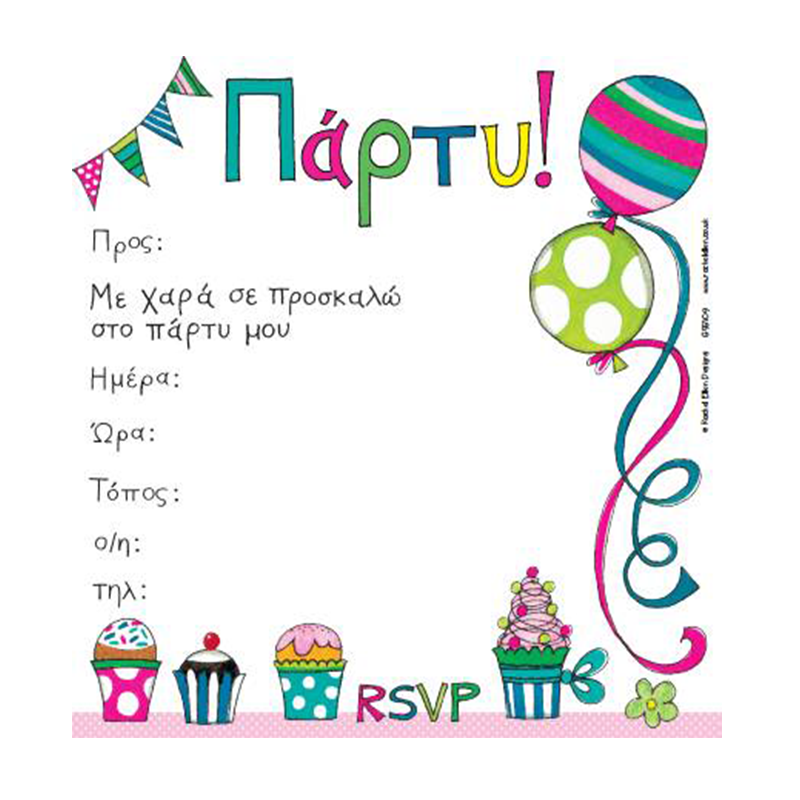 Πράξεις μέσα στην εκατοντάδα
Και τώρα θα κάνουμε πράξεις μέσα στη εκατοντάδα, με υπέρβαση της δεκάδας, όπως γνωρίζουμε.
Θα σε βοηθήσει να κρύβεις την εκατοντάδα
Συνέχισε όπως στο παράδειγμα…
168+7=175 (Κρύβω την εκατοντάδα και σκέφτομαι πόσο κάνει 68+7)
237+7=…….
329+5=…….
456+7=…….
568+9=…….
649+7=…..
788+6=……
866+6=……
975+7=……
987+7=……
Λύνω τα προβλήματα!
Ο Κύριος Κώστας αγόρασε 5 τελάρα με πορτοκάλια που το κάθε τελάρο είχε 9 κιλά πορτοκάλια και 4 τελάρα λεμόνια που το κάθε τελάρο είχε 8 κιλά λεμόνια. Πόσα κιλά πορτοκάλια και λεμόνια αγόρασε συνολικά ο κύριος Κώστας;
Λύση



Απάντηση:………………………………………………………………………………………..
Η Μαρίνα είχε 148 αυτοκόλλητα και η Θάλεια είχε 5 αυτοκόλλητα περισσότερα από τη Μαρίνα. Η φίλη τους η μαργαρίτα είχε 8 αυτοκόλλητα λιγότερα από τη Μαρίνα. Πόσα αυτοκόλλητα είχε η Θάλεια και πόσα αυτοκόλλητα είχε η Μαργαρίτα;
Λύση



Απάντηση:………………………………………………………………………………………..
Η Μαμά έφτιαξε ένα ταψί καρυδόπιτα με  και το μοίρασε δίκαια στα 4 παιδιά της. Πόσα κομμάτια πήρε το κάθε παιδί;
Λύση



Απάντηση:………………………………………………………………………………………..
Ένα ηλεκτρονικό παιχνίδι κοστίζει 550 €. Ο Κωνσταντίνος έχει 150€ και η αδελφή του 50€ λιγότερα. Πόσα ευρώ χρειάζονται τα δύο αδέλφια για να μπορέσουν να αγοράσουν το ηλεκτρονικό παιχνίδι.
Λύση



Απάντηση:………………………………………………………………………………………..
Και αφού δεν μπορούμε να βγούμε έξω, ας «ταξιδέψουμε» μέσα από το παρακάτω video, πατώντας στον παρακάτω σύνδεσμο
http://www.edutv.gr/index.php/glossa-logot/istories-xoris-telos-paramythia-apo-topous-tis-asias
Γεια σας! Τα λέμε αύριο…
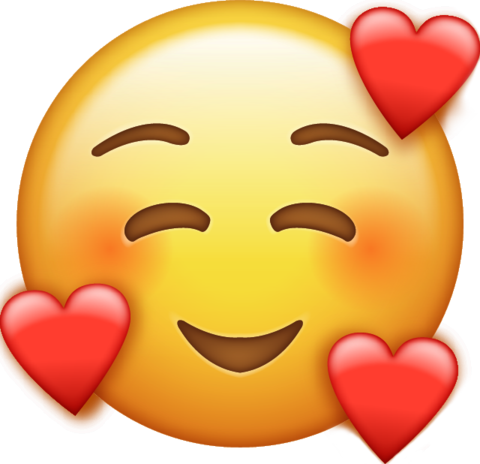